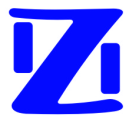 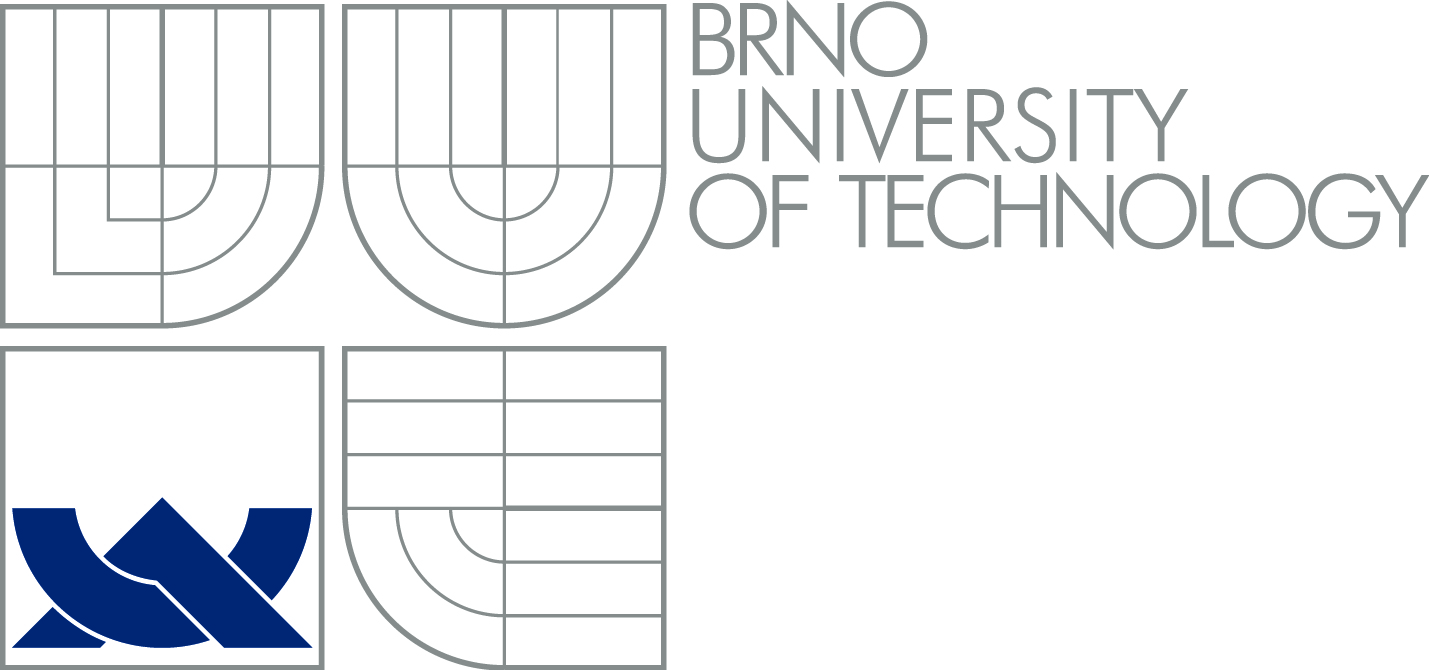 Rehabilitation of Railway Transport in Central and Eastern EuropeIntroduction
www.fce.vutbr.cz/zel
www.sizi.cz
HORIZON 2020
Excellent Science
DEVELOPING NEW WORLD-CLASS RESEARCH INFRASTRUCTURES
H2020-INFRADEV-1-2015-1
Deadline Date	14-01-2015
INTEGRATING AND OPENING RESEARCH INFRASTRUCTURES OF EUROPEAN INTEREST
H2020-INFRAIA-2014-2015
Deadline Date	02-09-2014
SUPPORT TO INNOVATION, HUMAN RESOURCES, POLICY AND INTERNATIONAL COOPERATION
H2020-INFRASUPP-2014-2
Deadline Date	02-09-2014
Societal Challenges
MOBILITY for GROWTH 2014-2015
H2020-MG-2015_TwoStages
Deadline Date	First stage 23/03/2015; Second stage, Single stage 15/10/2015
Praha, Brno 4th and 5th September 2014
Brno University of Technology, Faculty of Civil Engineering
HORIZON 2020
Spreading Excellence and Widening Participation
H2020-WIDESPREAD-2014-1
Deadline Date	17-09-2014

H2020-TWINN-2015
Deadline Date	02-12-2014
Praha, Brno 4th and 5th September 2014
Brno University of Technology, Faculty of Civil Engineering
MOBILITY for GROWTH 2014-2015
Work programme 2014 – 2015
11. Smart, green and integrated transport 
Aviation
Rail
Road
Waterborne
Urban Mobility
Logistic
Intelligent Transport Systems
Infrastructure
Socio-economic and Behavioural Research and Forward Looking Activities for Policy Making
Praha, Brno 4th and 5th September 2014
Brno University of Technology, Faculty of Civil Engineering
Infrastructure
MG.8.1-2014. Smarter design, construction and maintenance
MG.8.2-2014. Next generation transport infrastructure: resource efficient, smarter and safer
MG.8.3-2015. Facilitating market take up of innovative transport infrastructure solution.
MG.8.4-2015. Smart governance, network resilience and streamlined delivery of infrastructure innovation
Praha, Brno 4th and 5th September 2014
Brno University of Technology, Faculty of Civil Engineering
MG.8.4-2015. Smart governance, network resilience and streamlined delivery of infrastructure innovation
Infrastructure owners and operators need to ensure the best possible return from increasingly limited transport infrastructure investment funds. 
The main challenge is to overcome the lack of a common framework for governance, management and finance of transport infrastructure projects (including methodologies and modelling) with the aim to enable transparent, risk-based optimisation of investments within and across the modes. 
This includes issues such as resilience against climate change and other disturbances. 
Additionally, it is necessary to enhance the industry's practices and capacities in order to raise the productivity, quality and timeliness of infrastructure projects.
Praha, Brno 4th and 5th September 2014
Brno University of Technology, Faculty of Civil Engineering
Proposals should address one or several of the aspects
Development of whole system planning environments (based e.g. on virtual design concepts such as BIM - Building Information Modelling) to support the streamlined delivery of infrastructure projects from concept to deployment. In this respect, the rail sector deserves particular attention.
Innovative, harmonised and lean procurement processes, accompanied by adequate monitoring systems, contracting and tendering methods; management tools to provide help in innovation delivery.
Solutions for advanced infrastructure capacity planning and modelling for all transport modes.
Solutions for optimal cost-effectiveness, including network resilience, mapping of climate risk hot-spots, reducing environmental impacts, including under climate change, together with appropriate adaptation measures and cross-modal implementation strategies.
Solutions for advanced asset management, advanced investment strategies and innovation governance, including smart monitoring systems (such as Structural Health Monitoring) and adequate indicators for cost and quality.
Praha, Brno 4th and 5th September 2014
Brno University of Technology, Faculty of Civil Engineering
Expected impact
Accelerated delivery of transport infrastructure through improved, transparent and harmonised investment decision making at a European level, balancing performance with cost (in terms of Total Cost of Ownership) and risk.
Improved predictive capacity and maintenance planning of the European transport infrastructure network, including determination of the optimal balance between long-term renewal and short-term maintenance.
Improved assessment of risks related to impacts of climate change and evaluation of possible measures of adaption.
Faster adoption of innovation as a result of reinforced coordinated public-private partnerships, for example through (pre-competitive) innovation procurement procedures.
Competence building in the area of transport infrastructure management, resulting in strong (public-sector) capabilities across the value chain of planning, delivery and operations.
Praha, Brno 4th and 5th September 2014
Brno University of Technology, Faculty of Civil Engineering
Type of action
Either 	Research and Innovation Actions
Further advancements in knowledge where technological progress is still needed 
Or	Innovation Actions 
Implementing innovative technologies in real life conditions via large scale demonstration actions 

And	Coordination and Support Actions 
The need for strengthening the network between infrastructure owners and operators in view of enhancing the effectiveness of the sector could be approached through appropriate coordination schemes
Praha, Brno 4th and 5th September 2014
Brno University of Technology, Faculty of Civil Engineering
CONDITIONS FOR THE ‘MOBILITY FOR GROWTH’ CALL
Opening Dates:
MG.8.4(RIA or IA part) 	 10/12/2014
MG.8.4(CSA part) 		24/06/2015

Deadlines:
MG.8.4(RIA or IA part) 	 First stage 23/04/2015            Second stage 15/10/2015
MG.8.4(CSA part) 		Single stage 15/10/2015

The indicative distribution of the call budget:
MG.8.4(RIA or IA part) 	 3.00 mil EUR
MG.8.4(CSA part) 		1.50 mil EUR
Praha, Brno 4th and 5th September 2014
Brno University of Technology, Faculty of Civil Engineering
Thank you for your kind attention
Otto Plášek, Assoc.prof., MSc., Ph.D.
Brno University of Technology, Faculty of Civil Engineering
email: plasek.o@fce.vutbr.cz
Praha, Brno 4th and 5th September 2014
Brno University of Technology, Faculty of Civil Engineering